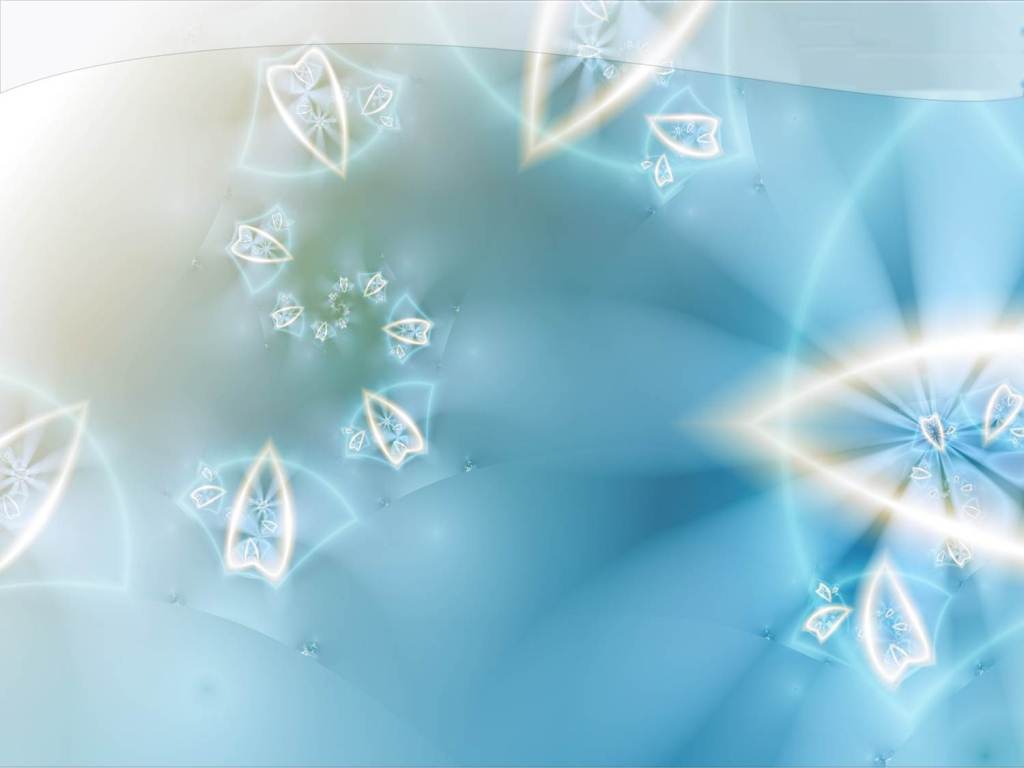 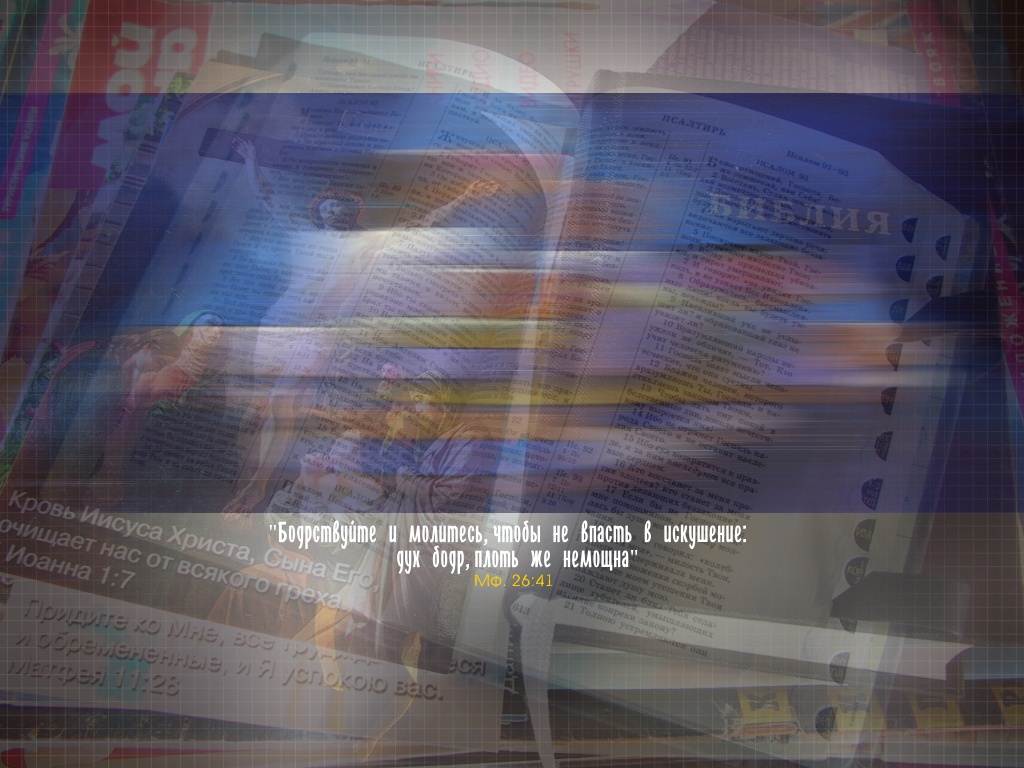 Православная молитва
«Всегда радуйтесь.
Непрестанно молитесь.
За все благодарите».
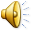 НА УРОКЕ
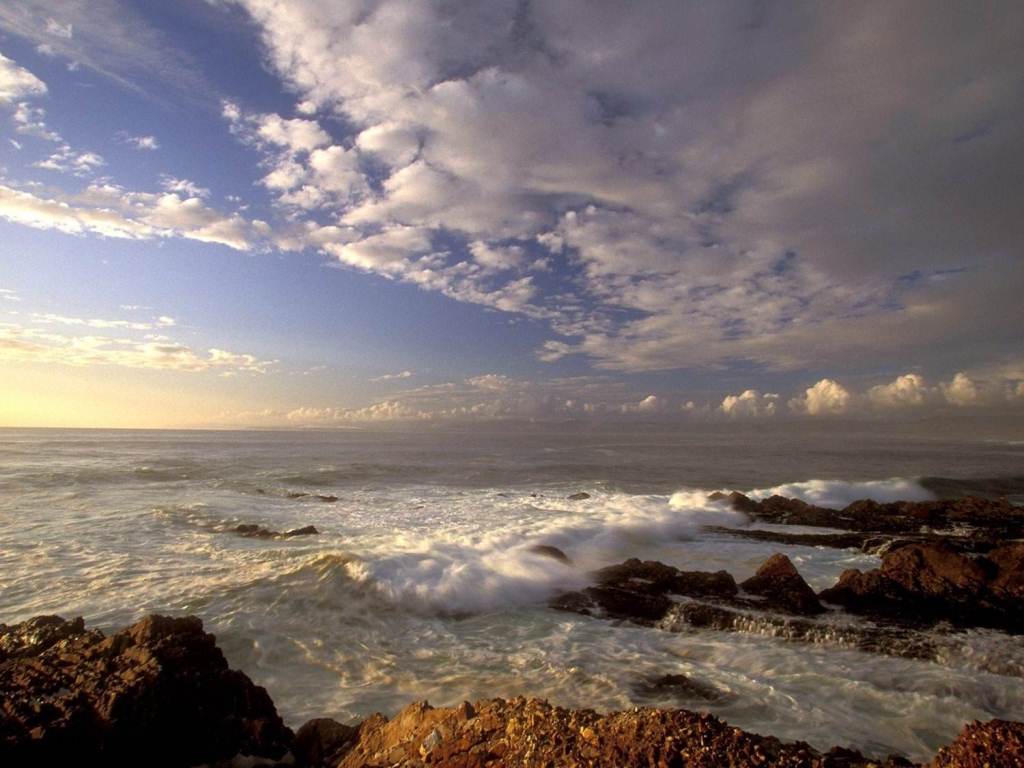 Что такое Православие?
Что мы понимаем под словом «Благодать»?
Используя слова «Православие» и «Благодать»  дайте определение, кто такие святые?
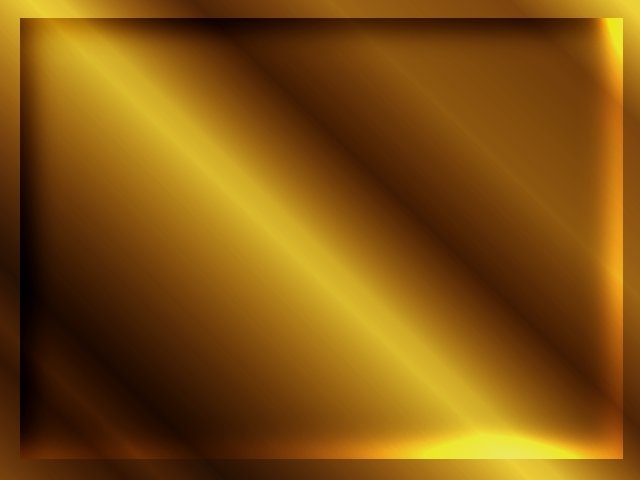 Что такое молитва?
Молитва – обращение к Богу.
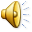 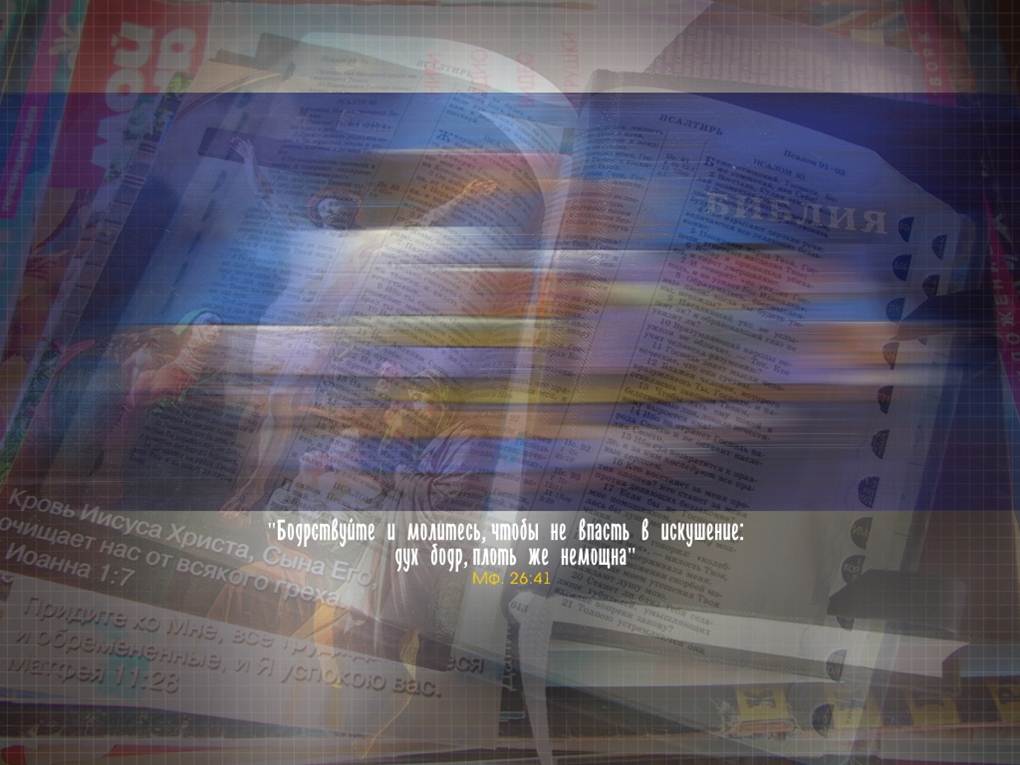 Молитва без ответа
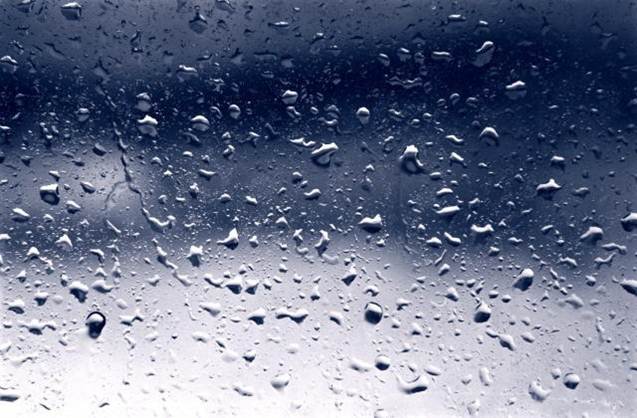 Молитва Господня
Отче наш, иже еси на небесех, 
да святится имя Твое:
да приидет Царствие Твое: 
да будет воля Твоя, яко на небеси, и на земли:
хлеб наш насущный даждь нам днесь:
и остави нам долги наша, яко и мы оставляем должником нашим:
и не введи нас во искушение, но избави нас от лукавого:
Иже (который)
Святится (прославляется)
Царство света, любви и жизни
Как мы прощае грех другого человека, так и Бог прощает нам наши грехи
Искушение (выбр между добром и злом)
Лукавый (дьявол)